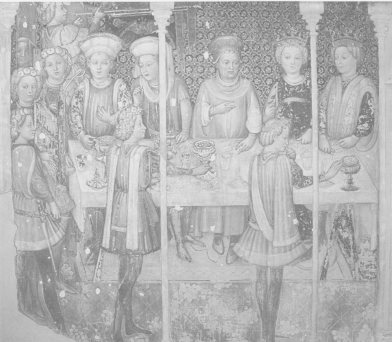 Bottega degli Zavattari, Banchetto dinozze di Teodolinda e Agilulfo, Monza, Duomo. Prima del restauro
Dopo il restauro
Particolare prima del restauro
Particolare dopo il restauro
Particolare pima del restauro
Particolare dopo il restauro
Particolare della storia di Teodolinda
Particolare della storia di Teodolinda
Le restauratrici sul punteggio